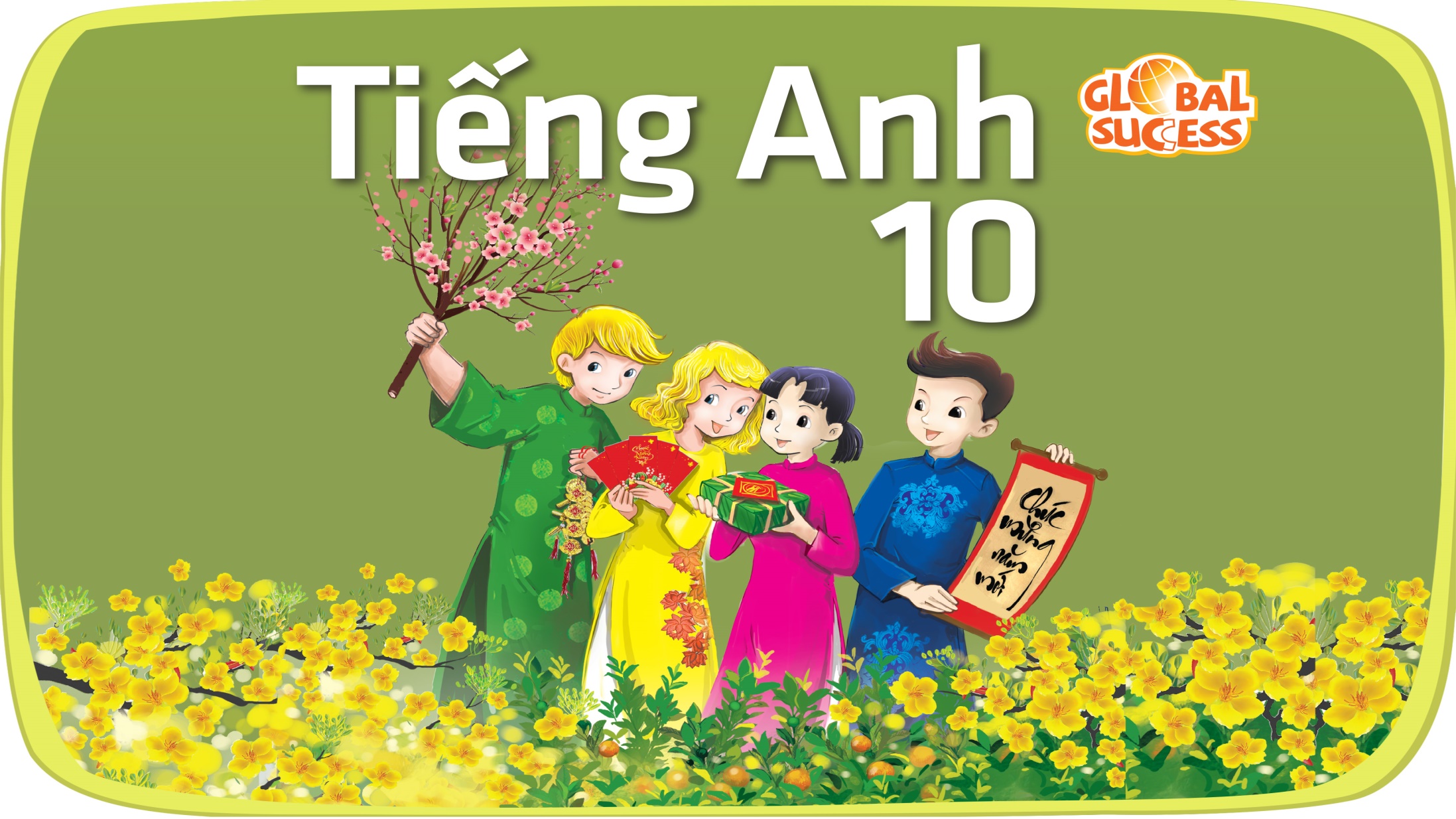 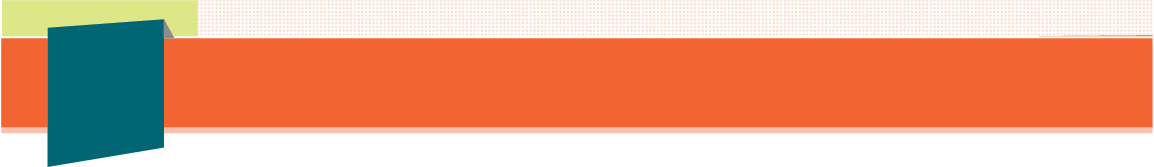 1
Unit
8
FAMILY LIFE
Unit
NEW WAYS TO LEARN
READING
LESSON 3
Unit
1
1
FAMILY LIFE
Family Life
Unit
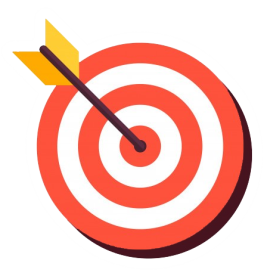 OBJECTIVES
1. Knowledge
Develop reading skills for general ideas and for specific information about types of learning
2. Core competence
- Develop communication skills and creativity
- Be collaborative and supportive in pair work and team work
- Develop presentation skills
- Actively join in class activities
3. Personal qualities
- Understand more about advantages and disadvantages of online and face-to-face learning, therefore, students can make use of the strong points of each method
- Develop self-study skills
READING
LESSON 3
GETTING STARTED
Unit
WARM-UP
Guessing game
PRE-READING
Task 1: Look at the photos and answer the questions.
WHILE-READING
Task 2: Read the texts. Choose the correct answer. 
Task 3: Decide who mentions the following by putting a tick in the correct box.
Discussion
POST-READING
Wrap-up
Home work
CONSOLIDATION
READING
LESSON 3
GETTING STARTED
Unit
WARM-UP
Guessing game
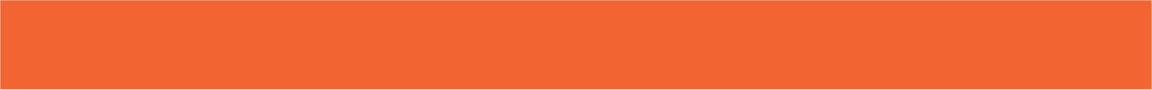 WARM-UP
Game rules
-  2 teams.
3 sets of pictures (3 pictures/set) 
If one team:
+ gets the correct answer after the 1st picture  3 points
+ gets the correct answer after the 2nd picture  2 points
+ gets the correct answer after the 3rd picture  1 point
-  The team with more points will be the winner.
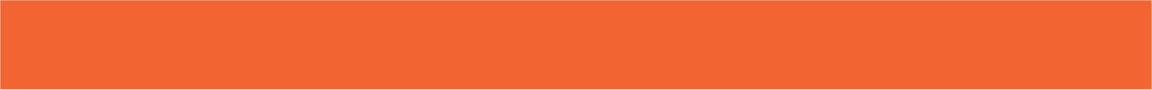 WARM-UP
Set 1
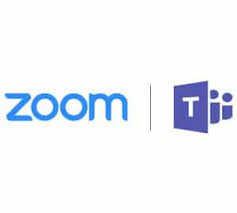 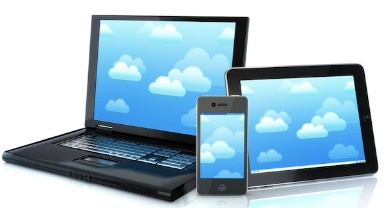 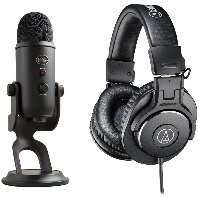 online learning
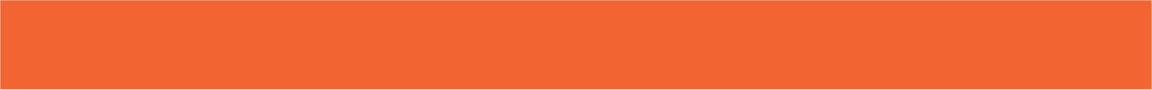 WARM-UP
Set 2
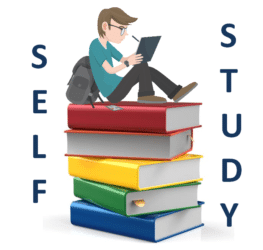 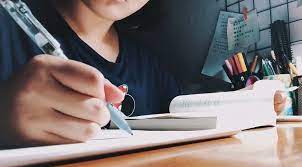 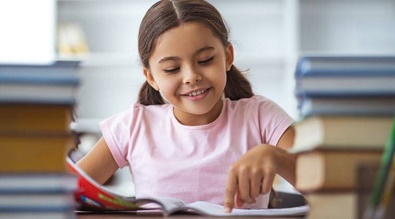 self-study
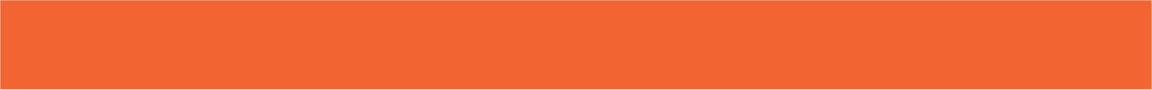 WARM-UP
Set 3
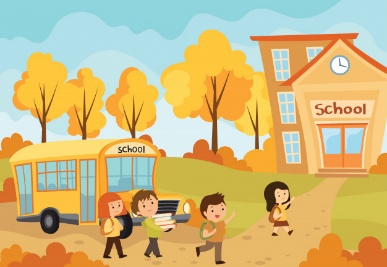 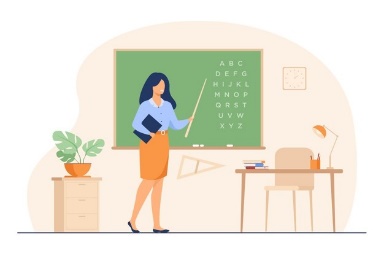 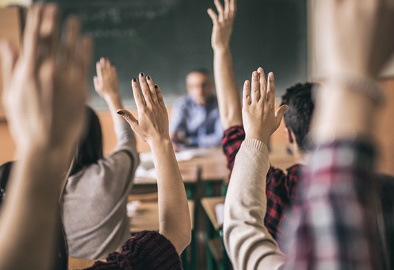 face-to-face learning
READING
LESSON 3
GETTING STARTED
Unit
WARM-UP
Guessing game
PRE-READING
Task 1: Look at the photos and answer the questions.
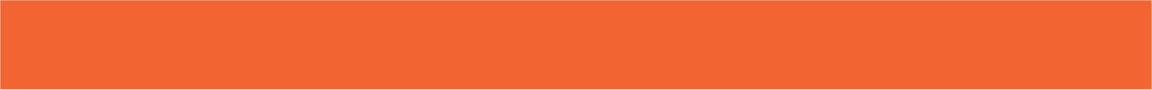 PRE-READING
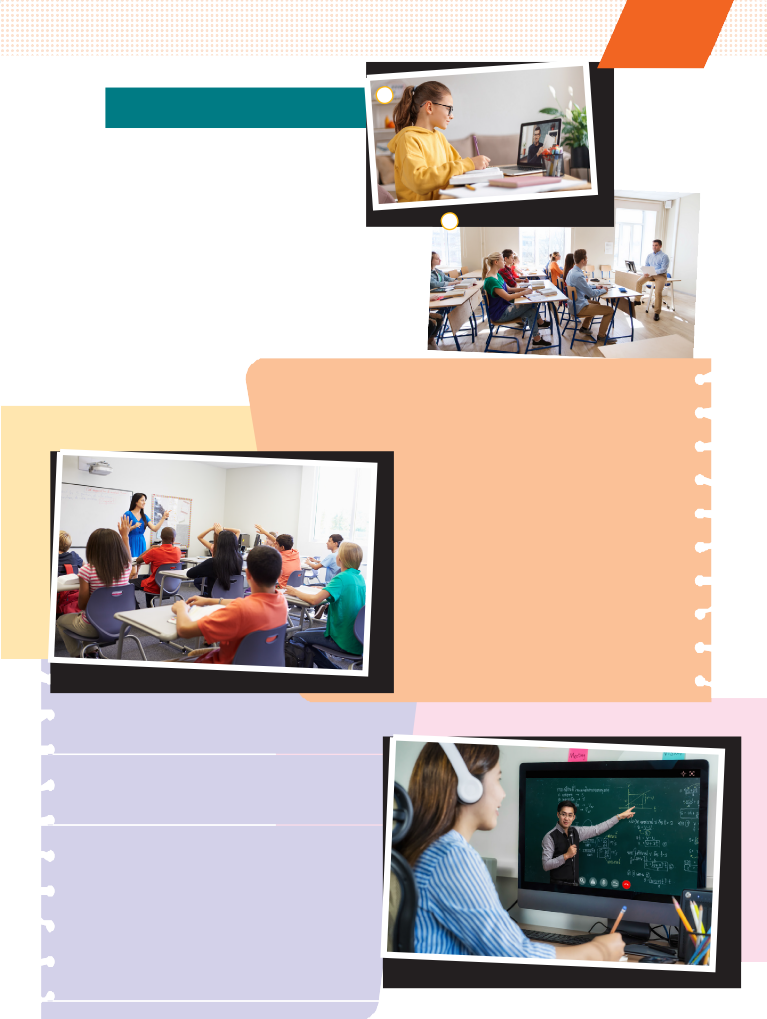 1
Look at the photos and answer the questions.
a
b
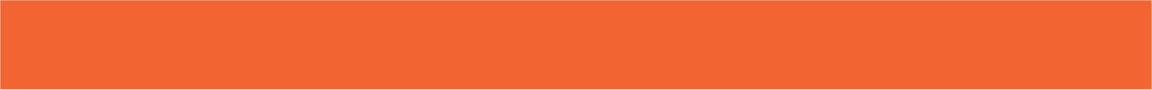 PRE-READING
distraction (n)
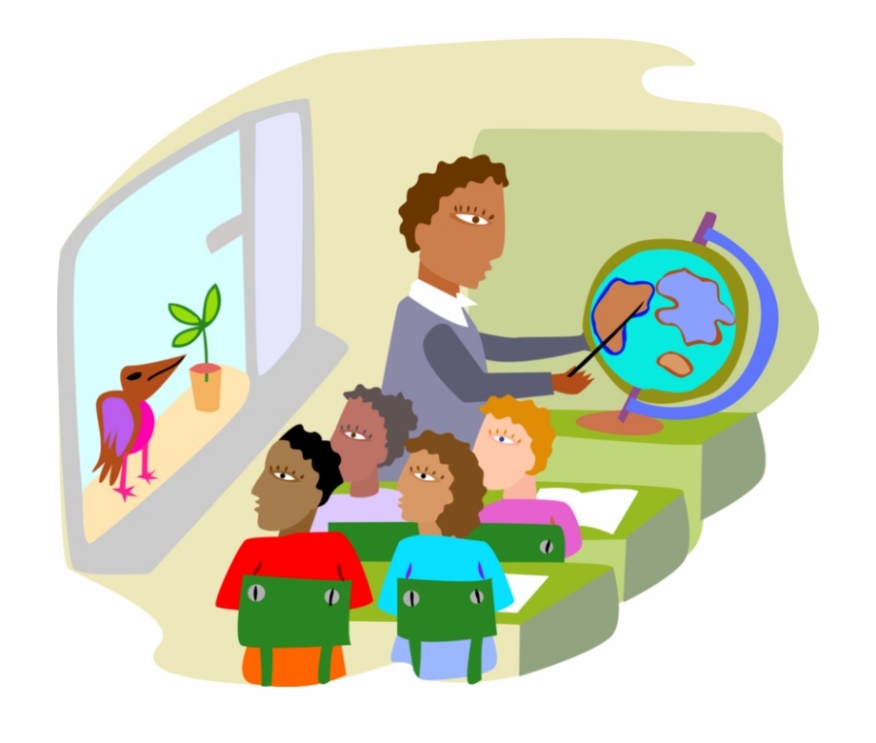 /dɪˈstrækʃən/
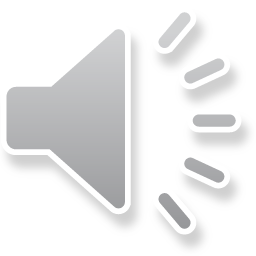 something that prevents someone from giving their attention to something else
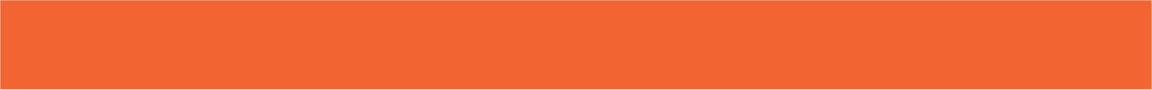 PRE-READING
strategy (n)
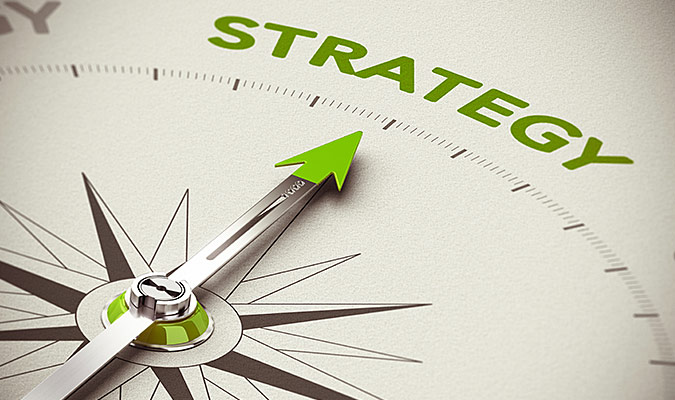 /ˈstrætədʒi/
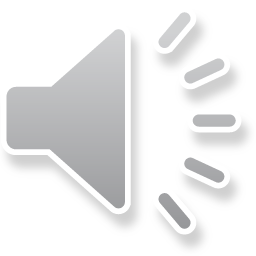 a way of doing something or dealing with something
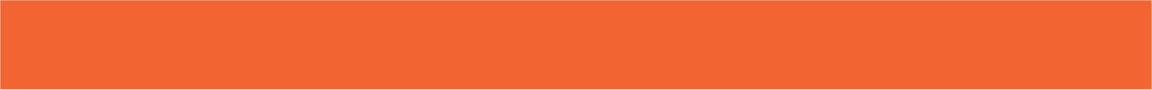 PRE-READING
(to) exchange (v)
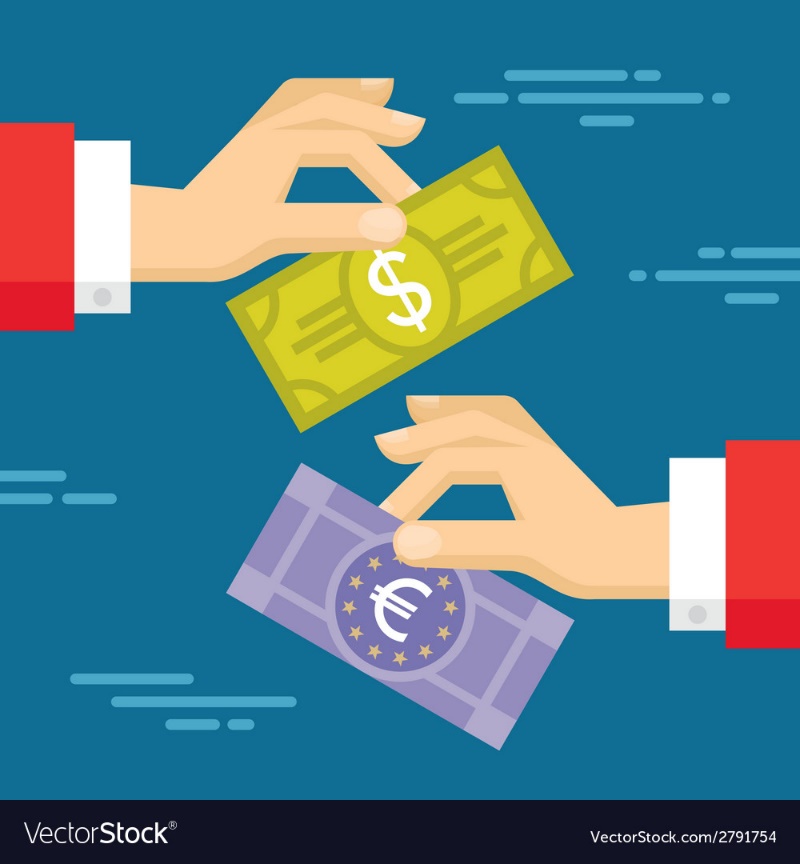 /ɪksˈtʃeɪndʒ/
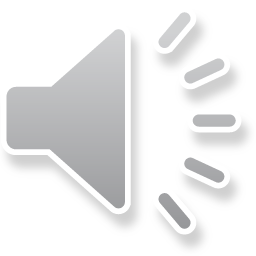 to give something to someone and receive something from that person
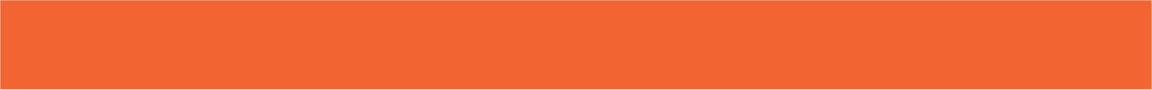 PRE-READING
READING
LESSON 3
GETTING STARTED
Unit
WARM-UP
Guessing game
PRE-READING
Task 1: Look at the photos and answer the questions.
WHILE-READING
Task 2: Read the texts. Choose the correct answer. 
Task 3: Decide who mentions the following by putting a tick in the correct box.
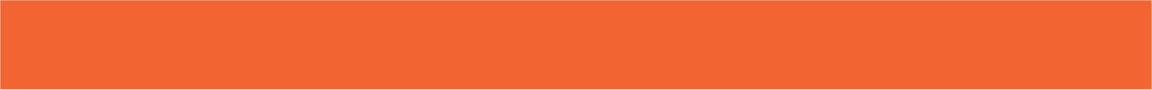 WHILE-READING
Fill in the blanks with suitable words or phrases to complete the steps of finding the main idea of a passage.
How to find the main idea of a passage?
- (1) _____________ the topic.
- (2) _____________ the passage in your own words.
- Check the (3) _________________ sentences.
- Look for (4) _______________ of ideas.
Identify
Summarize
first and last
repetition
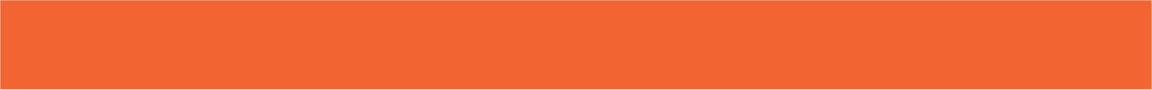 Task 2. Read the texts. What are the two students talking about? Choose the correct answer.
WHILE-READING
Kim
A. Ways of helping students
B. Ways of learning
C. How to enjoy learning
I think face-to-face learning is better than online learning because I can communicate with teachers and other classmatesimmediately and directly when I have questions.
In class, I can work in groups and discuss with friends. This helps me understand the lessons better. When I have a problem, I can ask for answers or help immediately. I can’t do this in online classes. I have to email my teachers and wait for their reply.Learning in a traditional classroom also has fewer distractions than learning online. My teachers have many strategies to keep us focused on the lessons. I really enjoy my lessons and learn a lot.
Laura
I think online learning has more advantages than disadvantages. My school is trying to change from face-to-face to blended learning, so sometimes we have online classes. I don’t have to go to school, but I don’t feel I’m missing any lessons by taking online classes. Furthermore, I think I learn online as much as I learn in a traditional class. I can’t talk to my teacher and classmates, but I can email them at any time. I also have an online discussionboard where I can exchange comments and ideas about my projects with my classmates. The only disadvantage is I really need to have a fast Internet connection.
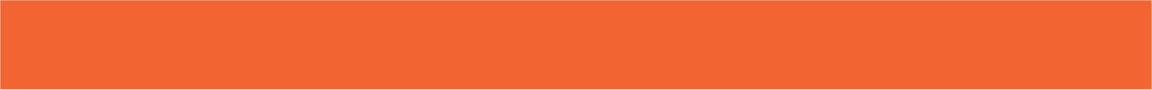 WHILE-READING
Reorder the steps of reading for specific information:
1. Read the passage and scan for key words or synonyms/paraphrased expressions.
2. Compare and decide answers.
3. Underline key words in the questions.
4. Read the instructions.
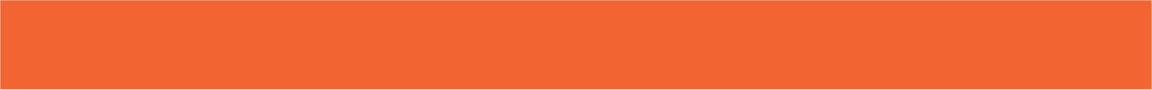 WHILE-READING
WHILE-READING
Reorder the steps of reading for specific information: (key)
Read the instructions.
Underline key words in the questions.
Read the passage and scan for key words or synonyms/paraphrased expressions.
Compare and decide answers.
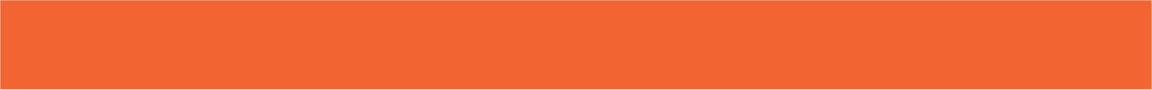 WHILE-READING
3
Decide who mentions the following by putting a tick in the correct box.
This person ….
1. thinks that online learning isn’t as good as face-to-face learning.
2. gains the same knowledge in both ways of learning.
3. has more direct conversations and discussions.
4. uses emails to contact classmates
5. can pay more attention in class.
6. needs to have access to high-speed Internet.
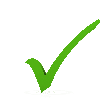 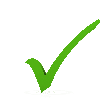 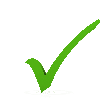 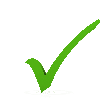 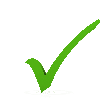 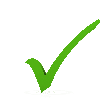 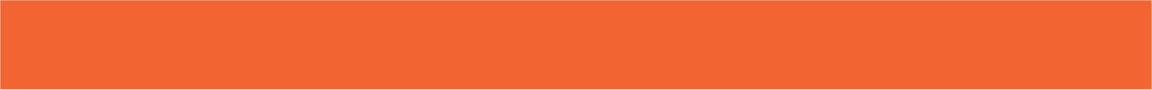 WHILE-READING
Kim
1. This person thinks that online learning isn’t as good as face-to-face learning.
I think face-to-face learning is better than online learning because I can communicate with teachers and other classmatesimmediately and directly when I have questions.
In class, I can work in groups and discuss with friends. This helps me understand the lessons better. When I have a problem, I can ask for answers or help immediately. I can’t do this in online classes. I have to email my teachers and wait for their reply.Learning in a traditional classroom also has fewer distractions than learning online. My teachers have many strategies to keep us focused on the lessons. I really enjoy my lessons and learn a lot.
Laura
I think online learning has more advantages than disadvantages. My school is trying to change from face-to-face to blended learning, so sometimes we have online classes. I don’t have to go to school, but I don’t feel I’m missing any lessons by taking online classes. Furthermore, I think I learn online as much as I learn in a traditional class. I can’t talk to my teacher and classmates, but I can email them at any time. I also have an online discussionboard where I can exchange comments and ideas about my projects with my classmates. The only disadvantage is I really need to have a fast Internet connection.
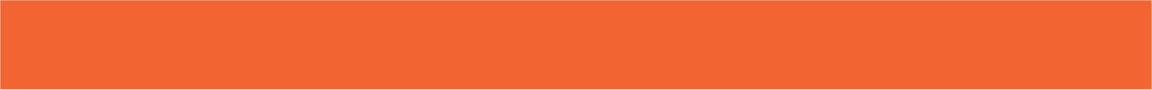 WHILE-READING
Kim
2. This person gains the same knowledge in both ways of learning.
I think face-to-face learning is better than online learning because I can communicate with teachers and other classmatesimmediately and directly when I have questions.
In class, I can work in groups and discuss with friends. This helps me understand the lessons better. When I have a problem, I can ask for answers or help immediately. I can’t do this in online classes. I have to email my teachers and wait for their reply.Learning in a traditional classroom also has fewer distractions than learning online. My teachers have many strategies to keep us focused on the lessons. I really enjoy my lessons and learn a lot.
Laura
I think online learning has more advantages than disadvantages. My school is trying to change from face-to-face to blended learning, so sometimes we have online classes. I don’t have to go to school, but I don’t feel I’m missing any lessons by taking online classes. Furthermore, I think I learn online as much as I learn in a traditional class. I can’t talk to my teacher and classmates, but I can email them at any time. I also have an online discussionboard where I can exchange comments and ideas about my projects with my classmates. The only disadvantage is I really need to have a fast Internet connection.
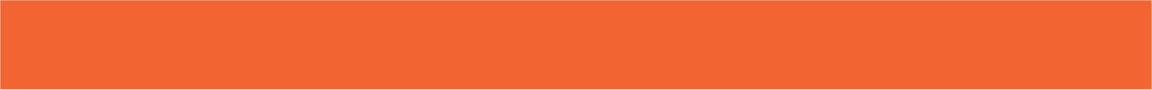 WHILE-READING
Kim
3. This person has more direct conversations and discussions.
I think face-to-face learning is better than online learning because I can communicate with teachers and other classmatesimmediately and directly when I have questions.
In class, I can work in groups and discuss with friends. This helps me understand the lessons better. When I have a problem, I can ask for answers or help immediately. I can’t do this in online classes. I have to email my teachers and wait for their reply.Learning in a traditional classroom also has fewer distractions than learning online. My teachers have many strategies to keep us focused on the lessons. I really enjoy my lessons and learn a lot.
Laura
I think online learning has more advantages than disadvantages. My school is trying to change from face-to-face to blended learning, so sometimes we have online classes. I don’t have to go to school, but I don’t feel I’m missing any lessons by taking online classes. Furthermore, I think I learn online as much as I learn in a traditional class. I can’t talk to my teacher and classmates, but I can email them at any time. I also have an online discussionboard where I can exchange comments and ideas about my projects with my classmates. The only disadvantage is I really need to have a fast Internet connection.
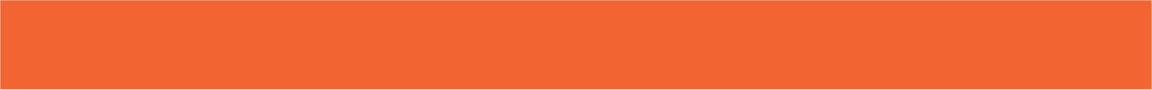 WHILE-READING
Kim
4. This person uses emails to contact classmates.
I think face-to-face learning is better than online learning because I can communicate with teachers and other classmatesimmediately and directly when I have questions.
In class, I can work in groups and discuss with friends. This helps me understand the lessons better. When I have a problem, I can ask for answers or help immediately. I can’t do this in online classes. I have to email my teachers and wait for their reply.Learning in a traditional classroom also has fewer distractions than learning online. My teachers have many strategies to keep us focused on the lessons. I really enjoy my lessons and learn a lot.
Laura
I think online learning has more advantages than disadvantages. My school is trying to change from face-to-face to blended learning, so sometimes we have online classes. I don’t have to go to school, but I don’t feel I’m missing any lessons by taking online classes. Furthermore, I think I learn online as much as I learn in a traditional class. I can’t talk to my teacher and classmates, but I can email them at any time. I also have an online discussionboard where I can exchange comments and ideas about my projects with my classmates. The only disadvantage is I really need to have a fast Internet connection.
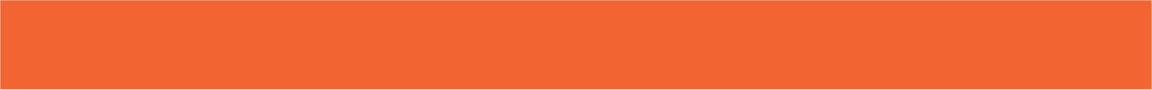 WHILE-READING
Kim
5. This person can pay more attention in class.
I think face-to-face learning is better than online learning because I can communicate with teachers and other classmatesimmediately and directly when I have questions.
In class, I can work in groups and discuss with friends. This helps me understand the lessons better. When I have a problem, I can ask for answers or help immediately. I can’t do this in online classes. I have to email my teachers and wait for their reply.Learning in a traditional classroom also has fewer distractions than learning online. My teachers have many strategies to keep us focused on the lessons. I really enjoy my lessons and learn a lot.
Laura
I think online learning has more advantages than disadvantages. My school is trying to change from face-to-face to blended learning, so sometimes we have online classes. I don’t have to go to school, but I don’t feel I’m missing any lessons by taking online classes. Furthermore, I think I learn online as much as I learn in a traditional class. I can’t talk to my teacher and classmates, but I can email them at any time. I also have an online discussionboard where I can exchange comments and ideas about my projects with my classmates. The only disadvantage is I really need to have a fast Internet connection.
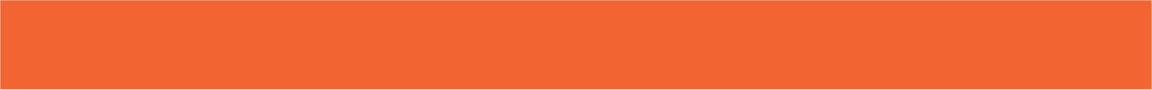 WHILE-READING
Kim
6. This person needs to have access to high-speed Internet.
I think face-to-face learning is better than online learning because I can communicate with teachers and other classmatesimmediately and directly when I have questions.
In class, I can work in groups and discuss with friends. This helps me understand the lessons better. When I have a problem, I can ask for answers or help immediately. I can’t do this in online classes. I have to email my teachers and wait for their reply.Learning in a traditional classroom also has fewer distractions than learning online. My teachers have many strategies to keep us focused on the lessons. I really enjoy my lessons and learn a lot.
Laura
I think online learning has more advantages than disadvantages. My school is trying to change from face-to-face to blended learning, so sometimes we have online classes. I don’t have to go to school, but I don’t feel I’m missing any lessons by taking online classes. Furthermore, I think I learn online as much as I learn in a traditional class. I can’t talk to my teacher and classmates, but I can email them at any time. I also have an online discussionboard where I can exchange comments and ideas about my projects with my classmates. The only disadvantage is I really need to have a fast Internet connection.
READING
LESSON 3
GETTING STARTED
Unit
WARM-UP
Guessing game
PRE-READING
Task 1: Look at the photos and answer the questions.
WHILE-READING
Task 2: Read the texts. Choose the correct answer. 
Task 3: Decide who mentions the following by putting a tick in the correct box.
Discussion
POST-READING
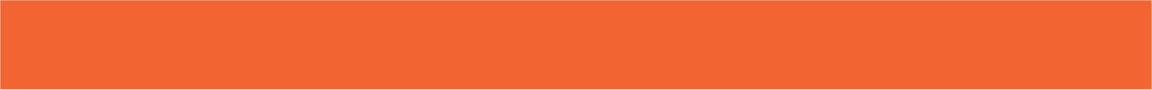 POST-READING
Discussion
You are students who are taking part in a forum about educational innovations. The topic of the forum this year is: face-to-face learning or online learning? Raise your voice and express your personal viewpoint.
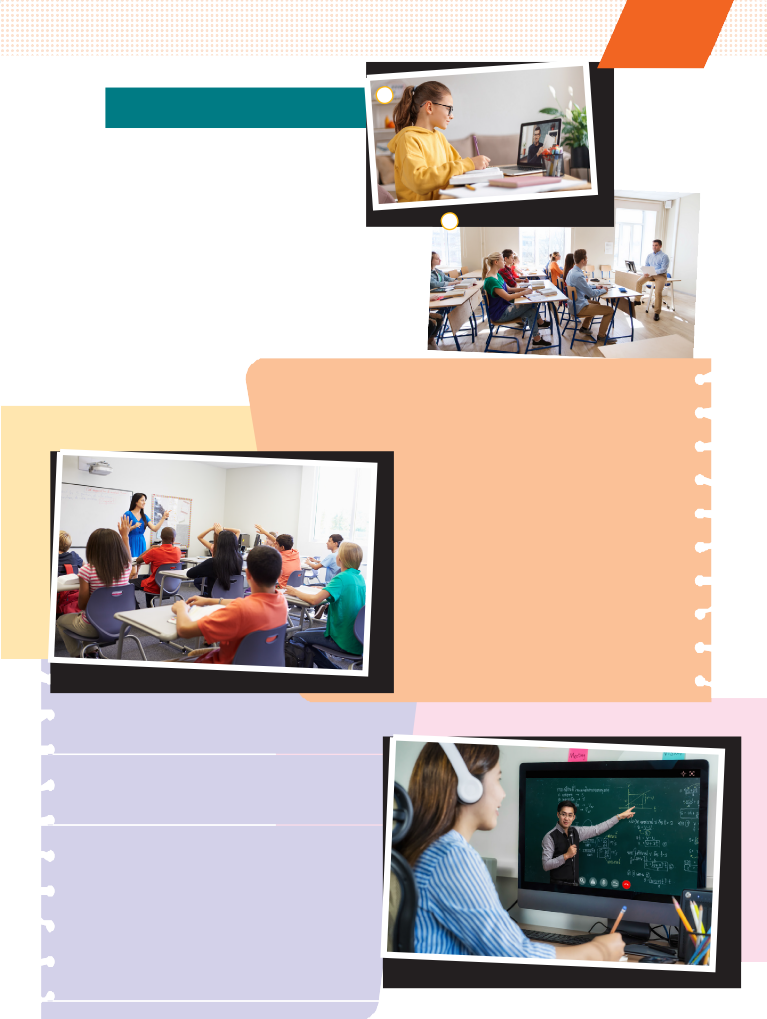 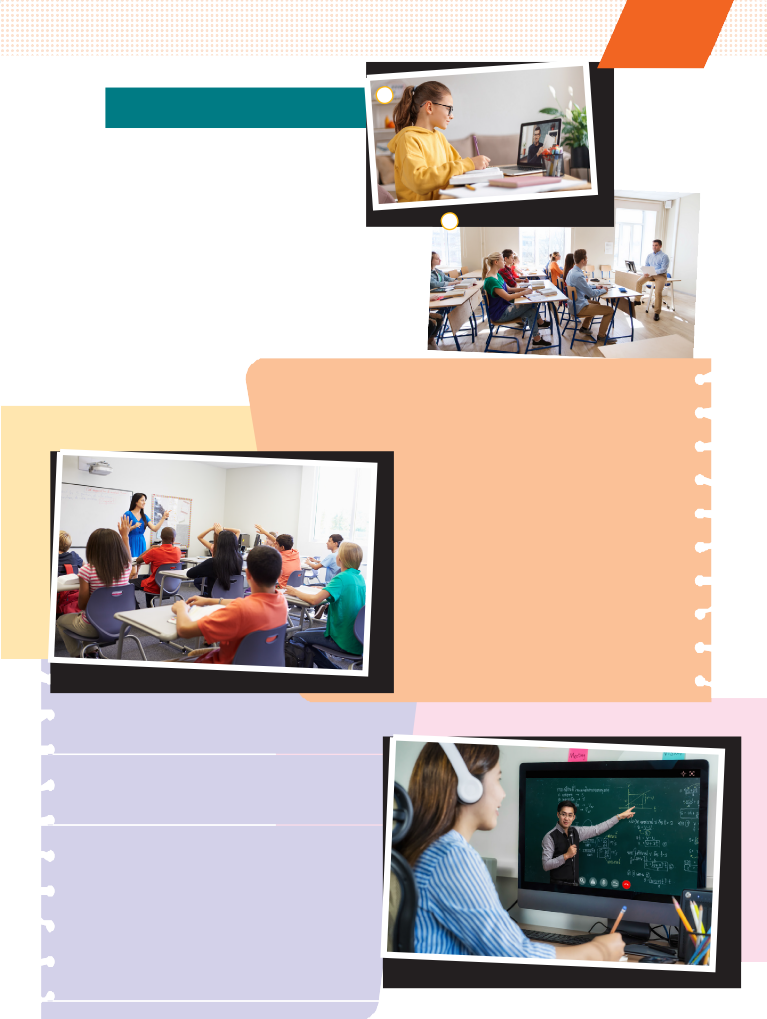 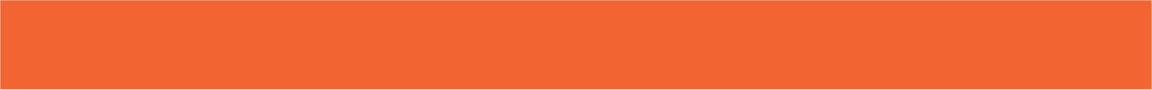 POST-READING
USEFUL EXPRESSIONS
Expressions to talk about advantages
Expressions to talk about disadvantages
- A positive aspect of …….
- A benefit of ……. is …..
- A good point about… is …
- An argument in favor of .. is …
- An advantage of … is …
- A negative aspect of…. is ……
- An argument against …. is …..
- A drawback of .… is ….
- A frequent criticism of … is …
- A downside of … is …
READING
LESSON 3
GETTING STARTED
Unit
WARM-UP
Guessing game
PRE-READING
Task 1: Look at the photos and answer the questions.
WHILE-READING
Task 2: Read the texts. Choose the correct answer. 
Task 3: Decide who mentions the following by putting a tick in the correct box.
Discussion
POST-READING
Wrap-up
Home work
CONSOLIDATION
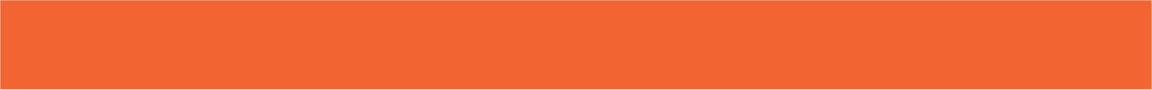 CONSOLIDATION
1
Wrap-up
1. Knowledge
Develop reading skills for general ideas and for specific information about types of learning
2. Core competence
- Develop communication skills and creativity
- Be collaborative and supportive in pair work and team work
- Develop presentation skills
- Actively join in class activities
3. Personal qualities
- Understand more about advantages and disadvantages of online and face-to-face learning, therefore, students can make use of the strong points of each method
- Develop self-study skills
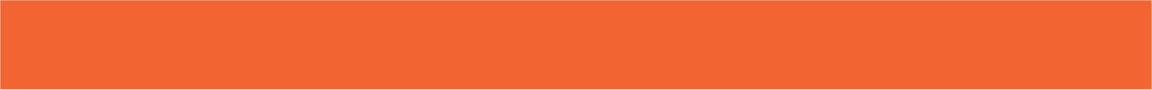 CONSOLIDATION
2
Homework
Do exercises in the workbook
Prepare for the next lesson: Speaking
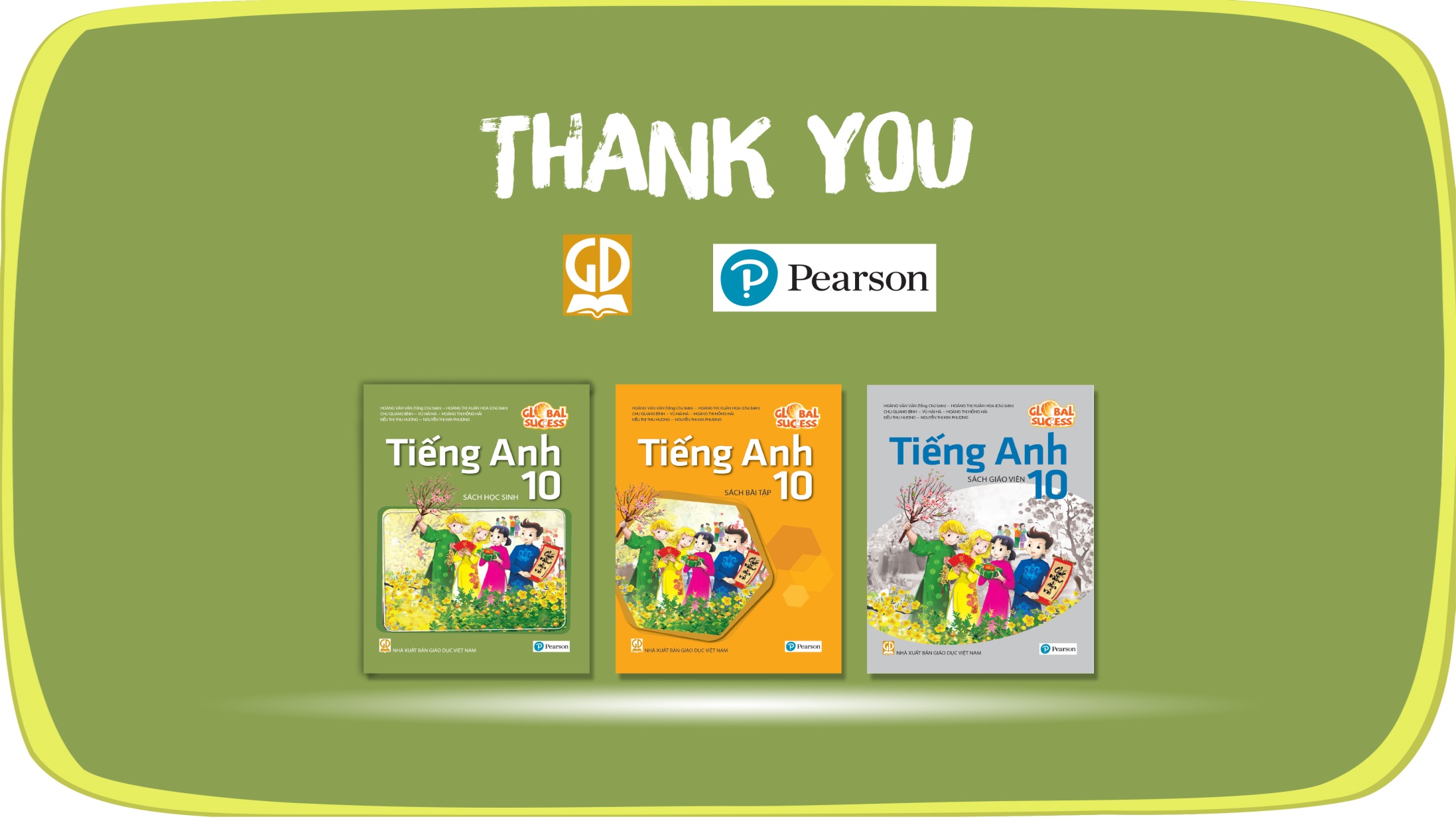 Website: hoclieu.vn
Fanpage: facebook.com/tienganhglobalsuccess.vn/